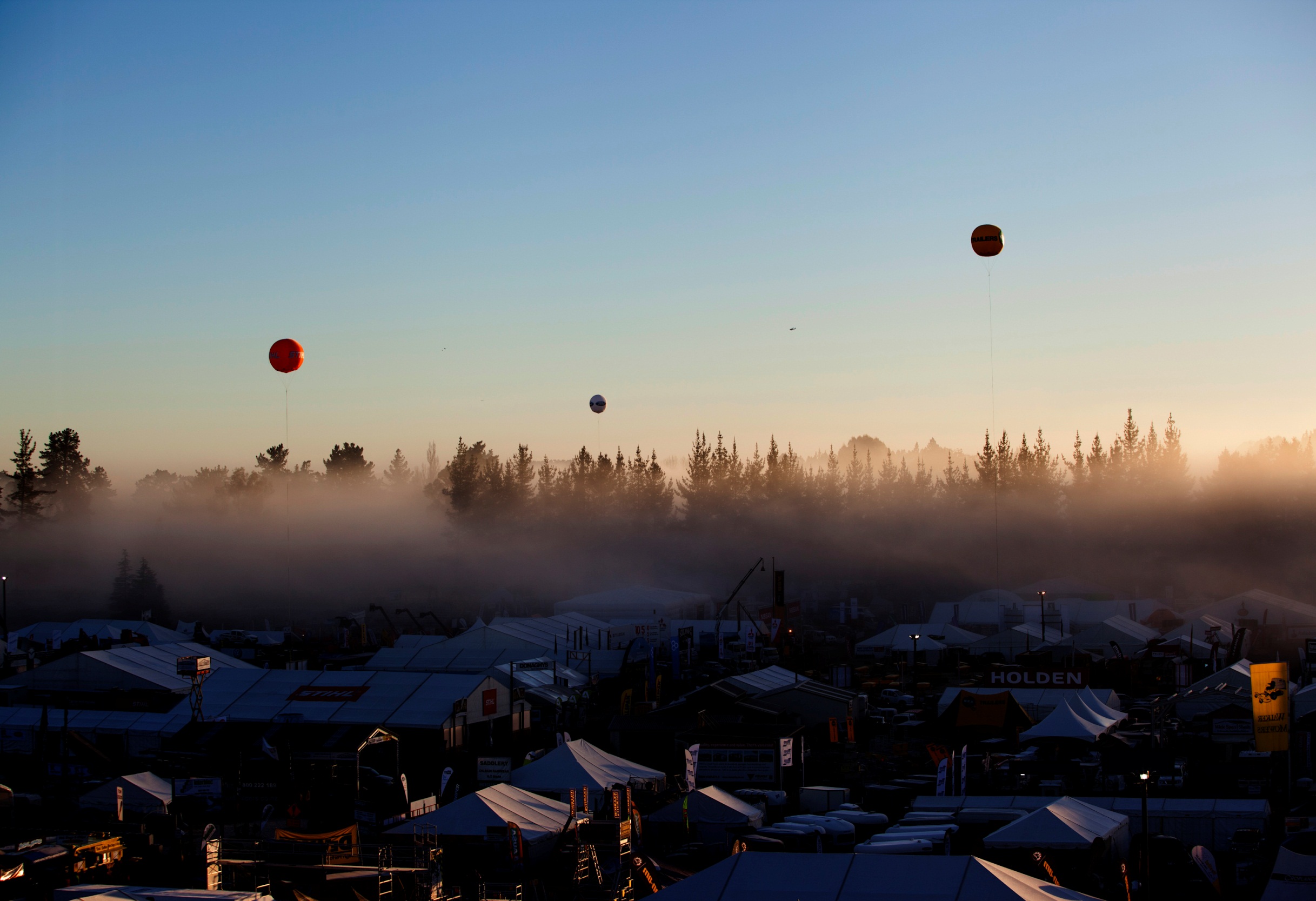 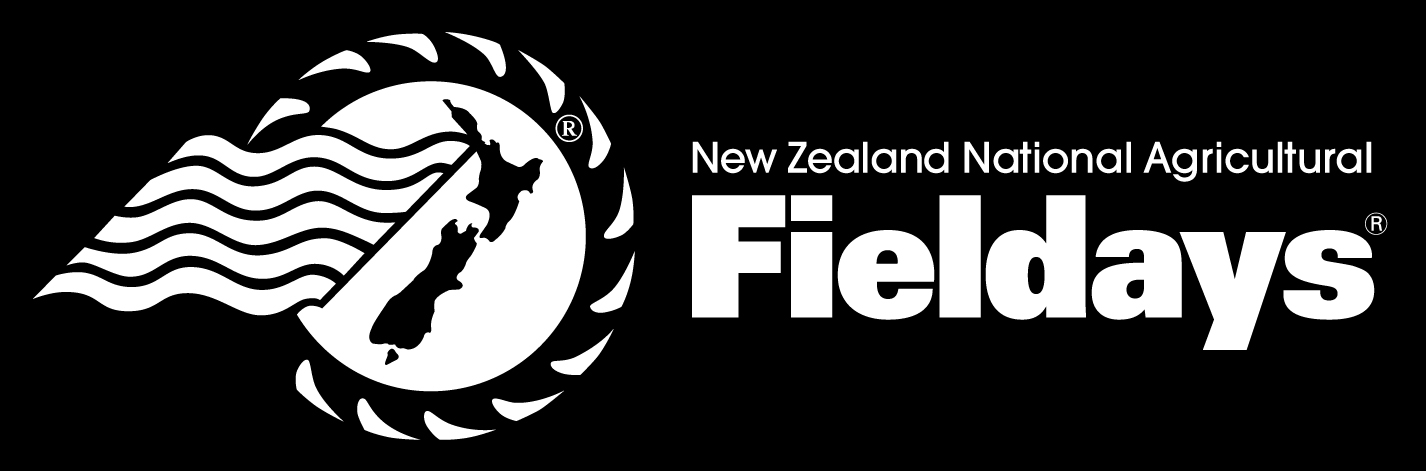 NZ National Agricultural Fieldays
[Speaker Notes: Held each year in June over 4 days]
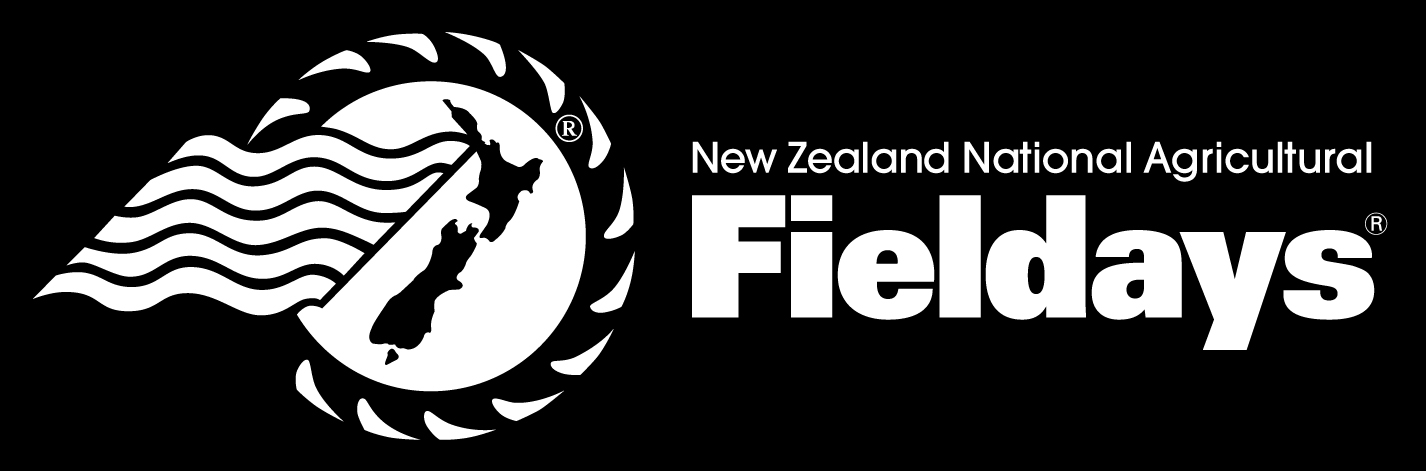 Fieldays Facts
History
Today
Today
Future
[Speaker Notes: The NZ National Agricultural Fieldays Society is a not-for-profit organisation that relies heavily on volunteer input
Society originally set up to provide a conduit between rural and urban businesses
First Fieldays held at Te Rapa with a budget of $10,500 attracting around 15,000 visitors
It was moved to its permanent home at Mystery Creek Event Centre in 1971
It is held over 94 hectare’s.]
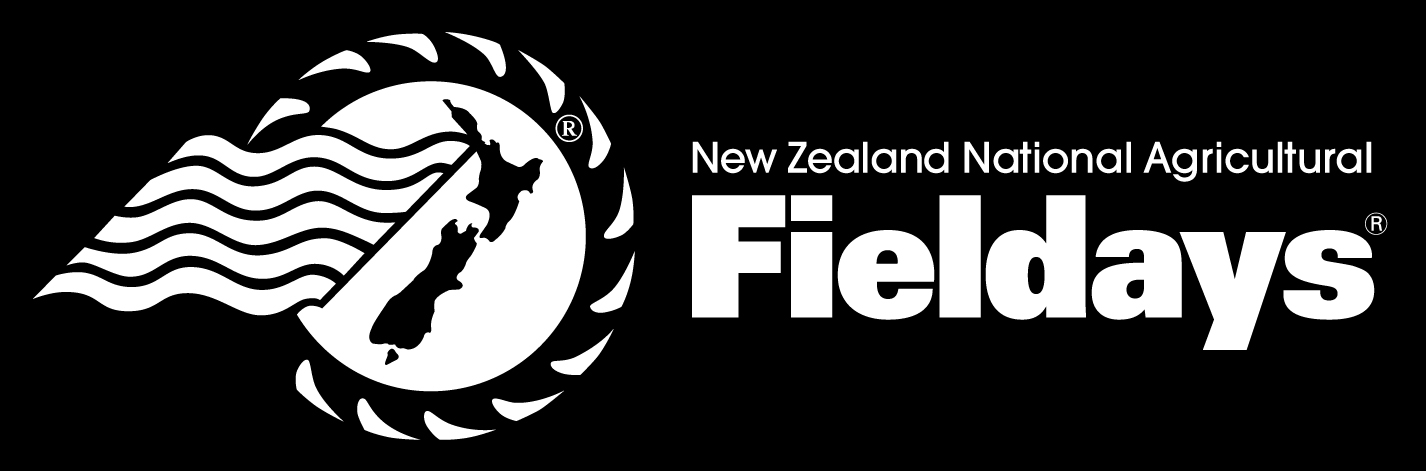 Fieldays Facts
History
Today
Future
[Speaker Notes: The event has grown so much that it now hosts over 1,400 sites with approximately 1,000 exhibitors utilising these sites
It is the largest agricultural event held in the Southern Hemisphere
Visitor numbers ever increasing]
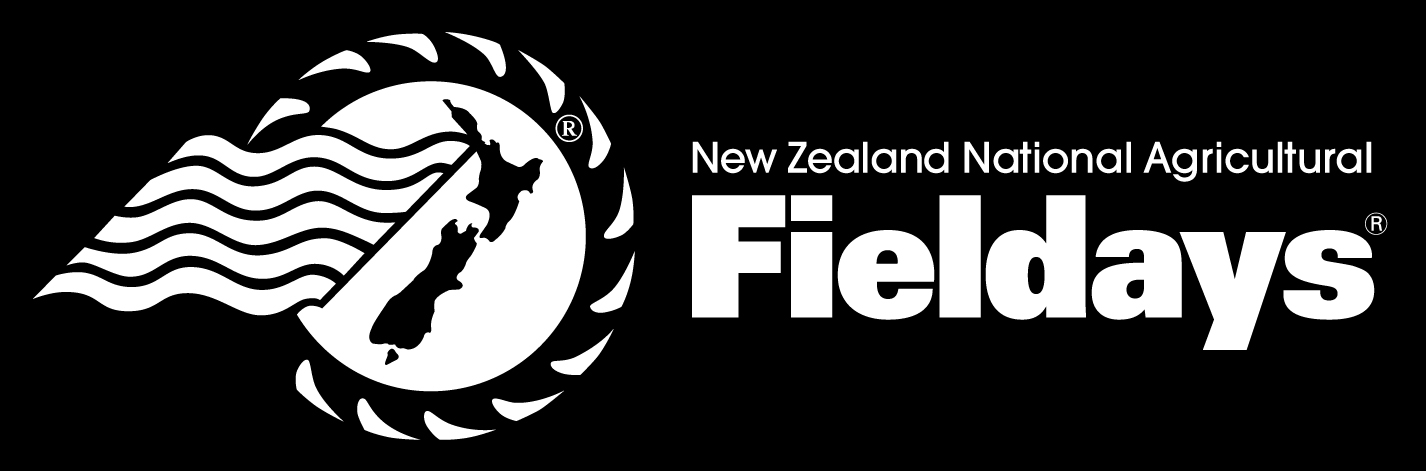 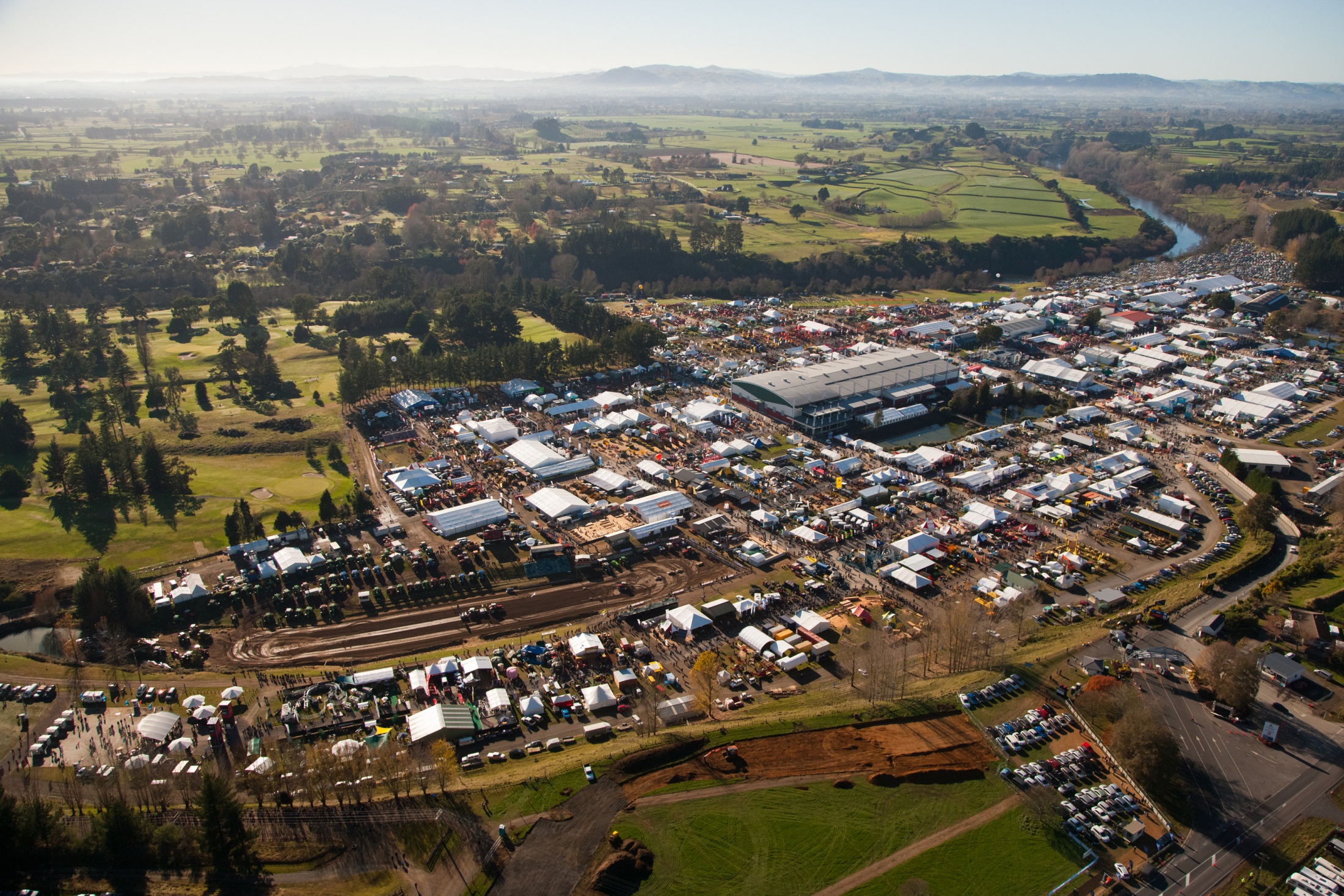 History
Today
Future
[Speaker Notes: Aerial photo taken at Fieldays 2012]
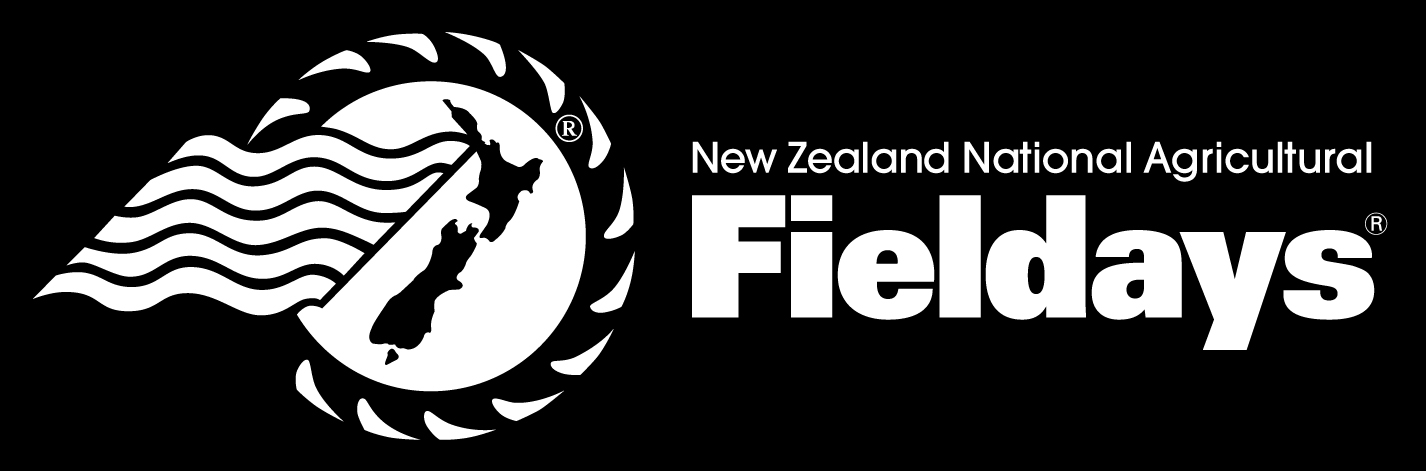 SOCIETY STRUCTURE
BoardBoard
Staff
Audit, Risk and
Finance Committee
HR Committee
Assets and Property
Committee
Membership Group
Ag Heritage 
Section Committee
Ag Fieldays
Section Committee
Events
Section Committee
Clydesdale Museum 
Fire Brigade Society
DC3 TRUST
J.V. (Boat Show)
Chairman’s
Group
Premier 
Feature
Committee
Couriers
Committee
Parking
Committee
Tractor Pull
Committee
Fencing
Committee
Demonstration
Committee
Exhibits 
Committee
Hosting
Committee
Young
Farmers
Committee
International
Business
Innovations
Committee
[Speaker Notes: Discuss structure

Warwick Roberts – President of the Society
Peter Nation – Vice President of the Society
Jon Calder – New Zealand National Fieldays CEO]
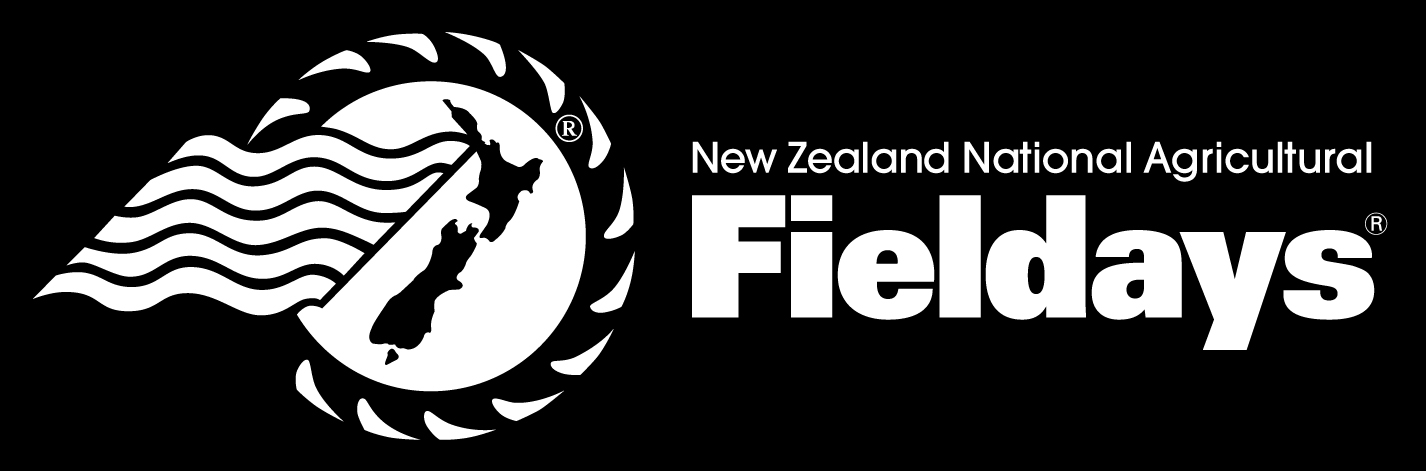 Strategic Partners
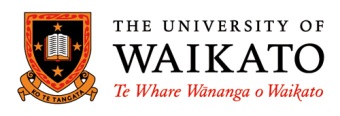 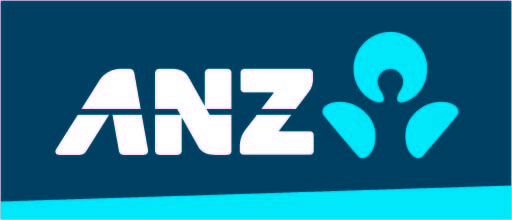 History
Today
Future
[Speaker Notes: The NZ National Fieldays is involved in a long term commitment with the ANZ and the University of the Waikato for the purpose of achieving specific goals]
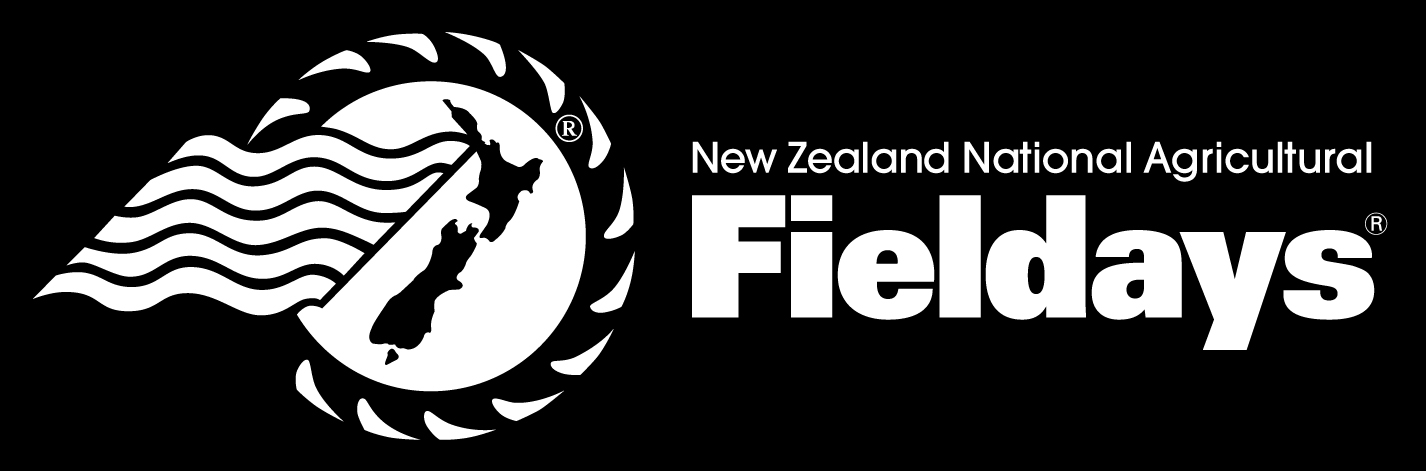 Planning The Event
History
Today
Future
[Speaker Notes: The Prospectus is the initial literature sent to potential exhibitors outlying:
Site application process
The theme of the event
Where to exhibit
How to plan your presence 
Exhibiting conditions
Advertising
Payment dates]
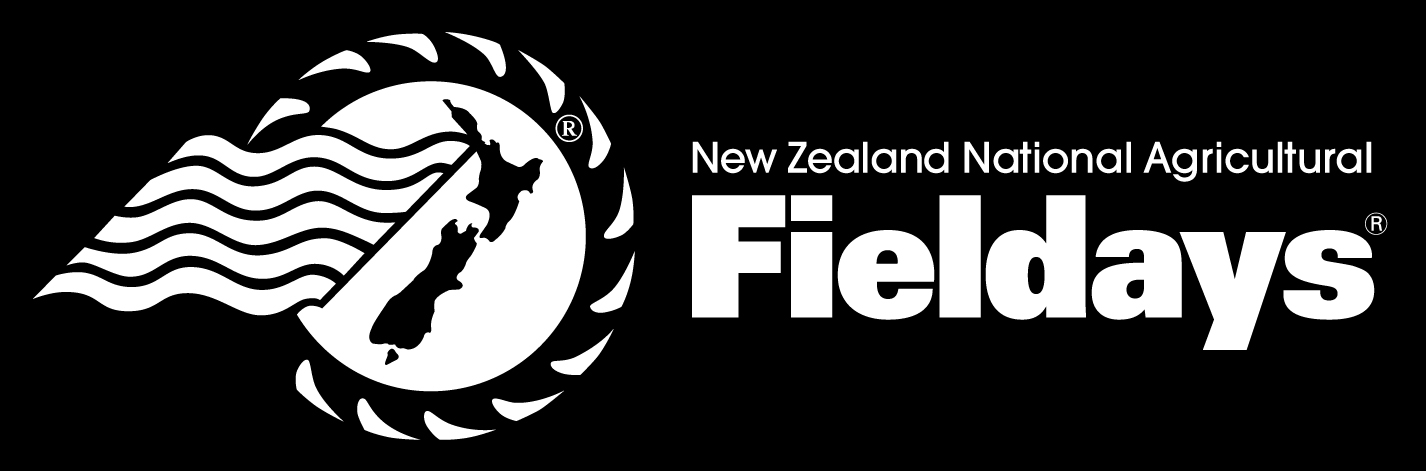 Planning The Event
History
Today
Future
[Speaker Notes: Sites are allocated according to whether or not you are a reserved site holder or not
What product or service are you selling?
Depending on product will determine where you may exhibit. If not Ag related, you would be based down in the Rural Living area]
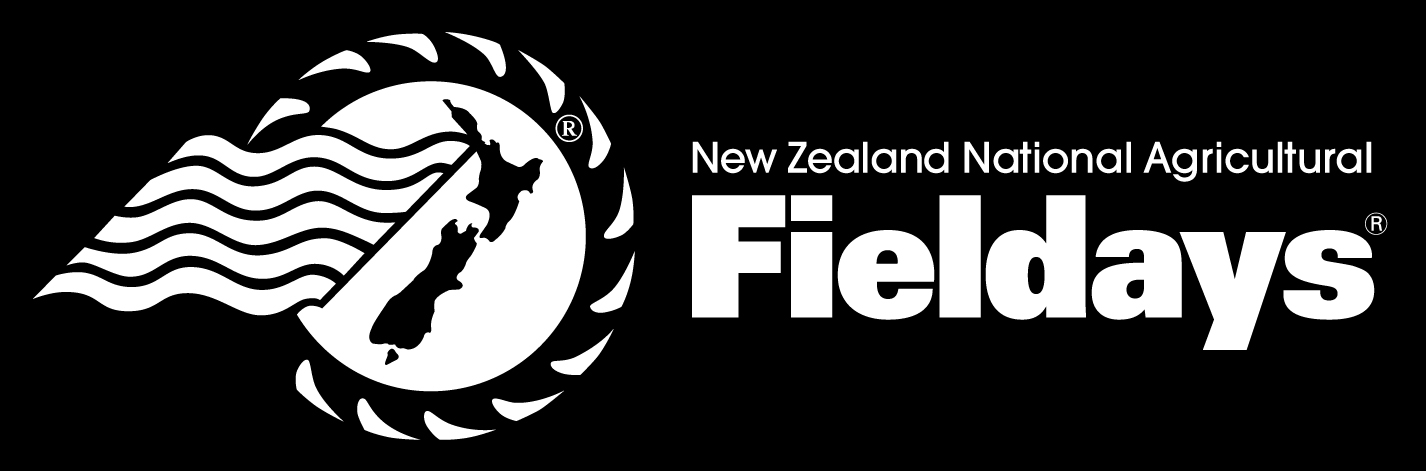 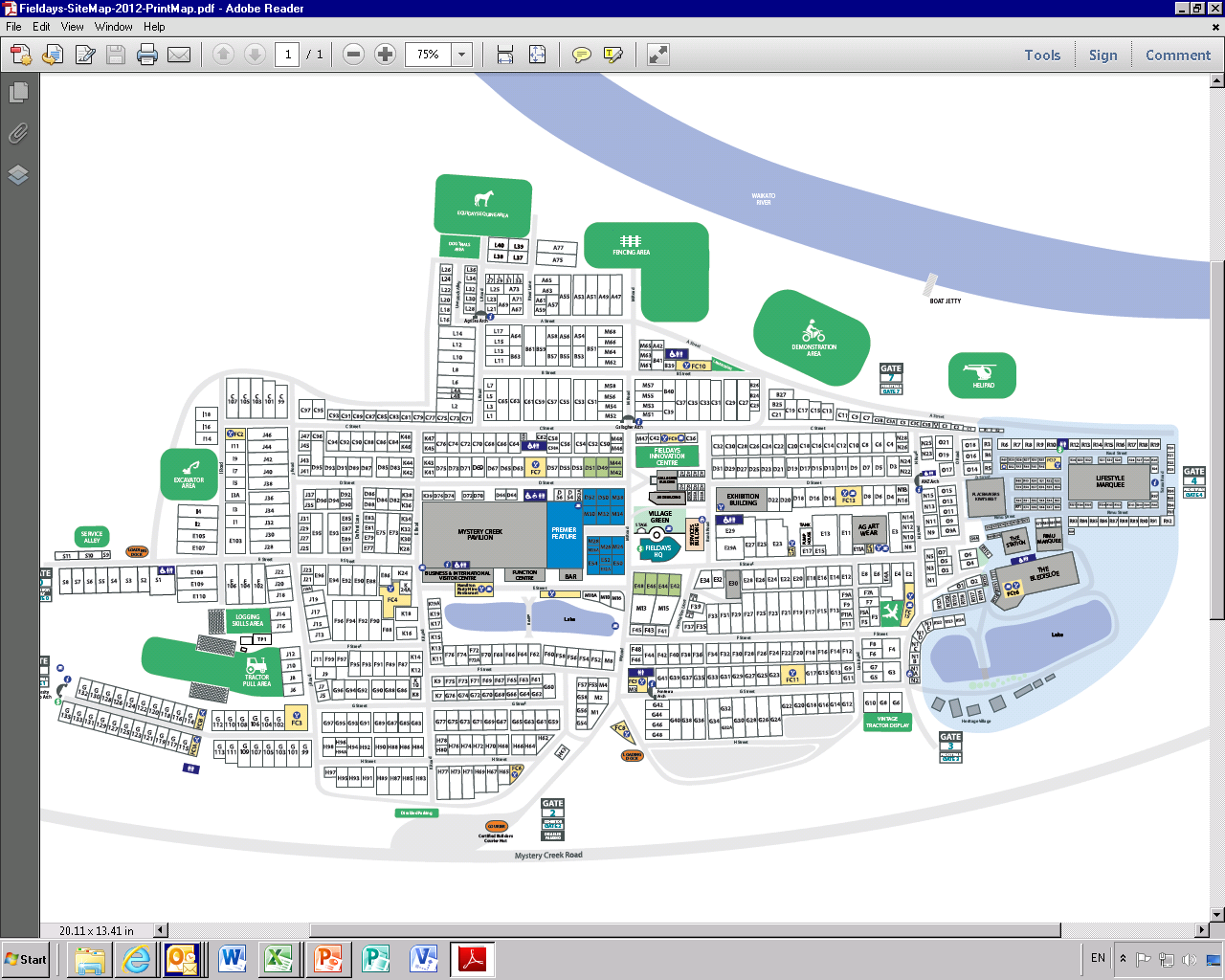 History
Today
Future
[Speaker Notes: Agricultural sites
Mystery Creek Pavilion
International Exhibition Area
Exhibition Building
Outdoor
Rural Living Area
Outdoor
Kiwis Best
Lifestyle Marquee
The Bledisloe
Rimu Marquee
The Station]
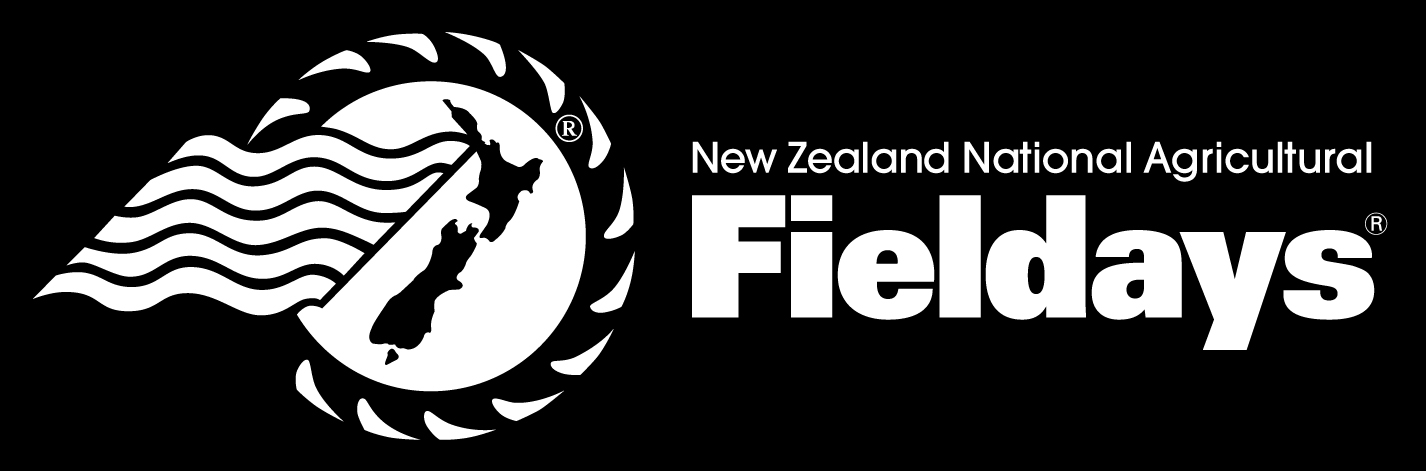 Planning The Event
History
Today
Future
[Speaker Notes: Agricultural sites
Mystery Creek Pavilion
International Exhibition Area
Exhibition Building
Outdoor
Rural Living Area
Outdoor
Kiwis Best
Lifestyle Marquee
The Bledisloe
Rimu Marquee
The Station]
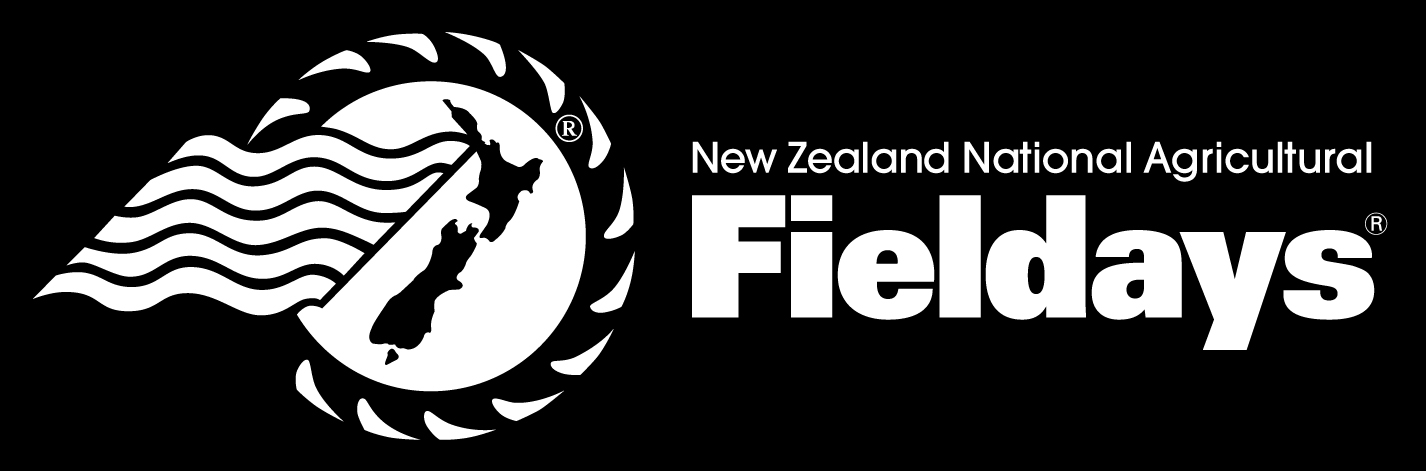 Entertainment
History
Today
Future
[Speaker Notes: To compliment the key focus and to create a well rounded event, we have created a number of competitions, demos and sub events.
These include the Fencing competition which has been a part of Fieldays since its inception
Innovation Centre- biggest crowd puller and the most important reason why visitors come to Fieldays
Kiwis Best – 2nd biggest draw card to the event
Tractor Pull – 3rd biggest crowd puller
Fencing 
Ag Art Wear
Equine area
Canine/sheep dog trials]
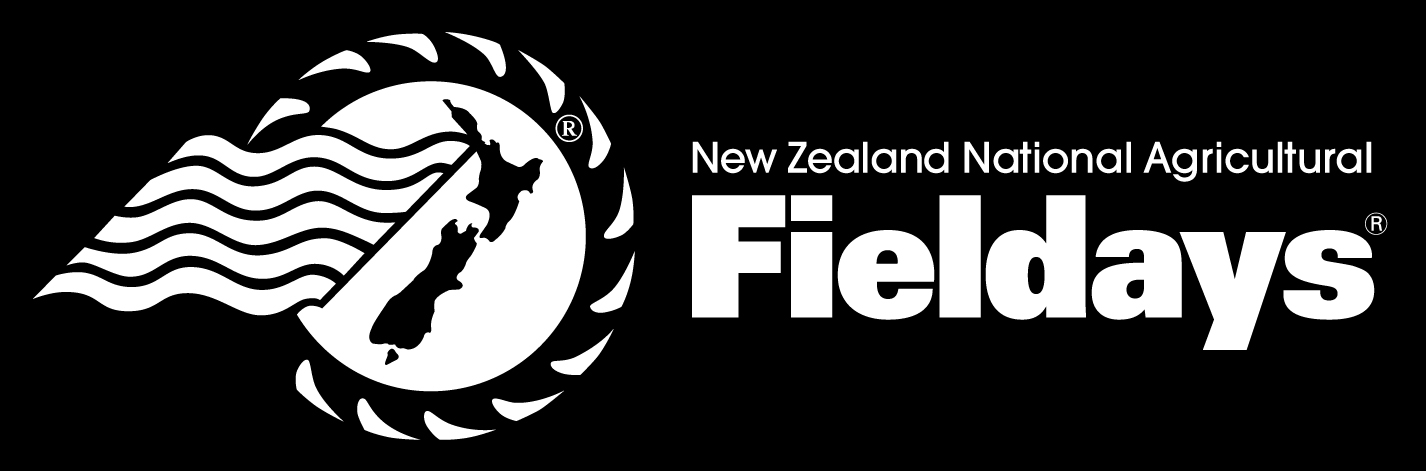 Sustainability
History
Today
Future
Future
[Speaker Notes: 2012 saw the introduction of a sustainability programme.
An independent company was contracted to monitor our fuel, water, waste, transport and energy consumption

The sustainable event programme aims to highlight operation efficiencies and determine areas where further improvements can be made.  This will involve working with organisers and stakeholders to collect information on areas such as energy use, waste collection, water consumption, packaging materials; amongst other contributing environmental factors.
As a significant event in the global agriculture industry, it is important that Fieldays embody environmental awareness by showcasing innovative examples of sustainability in action.
During the lead up to the 2015 event, organisers will be working with Instep to undertake the sustainable event programme.  General objectives and initiatives will be shared with exhibitors in pre-event communications and exhibitors may be asked for their own ideas and involvement with specific initiatives.  Not only will this allow Fieldays 2015 to maximise the benefits of the programme, but will give exhibitors a platform to present their own sustainability efforts.]
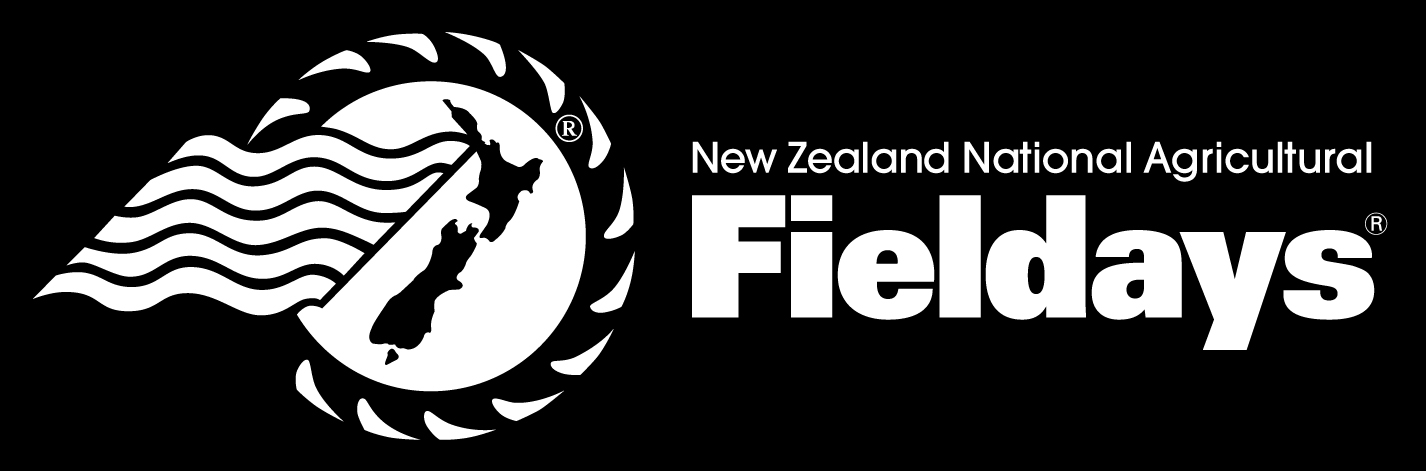 Fieldays Moving Forward
History
Today
Future
[Speaker Notes: Establishment of Agribusiness with the primary focus of connecting NZ business with international markets
Trade barriers are constantly being reduced with Free trade agreements such as the recently established agreement with China, which creates a New opportunity for NZ exporters to access 1.3 billion consumers, in an economy with high growth.

Innovation is a competitive advantage for NZ with some of the most developed agricultural systems in the world. These skills are very important to countries who are desperate to become more efficient and provide enough food and produce for their growing populations. The development of the Fieldays Innovation Centre is at the heart of the New Zealand innovative culture and “can do attitude” this creates a platform for new Zealand companies to showcase their products to a international market.]